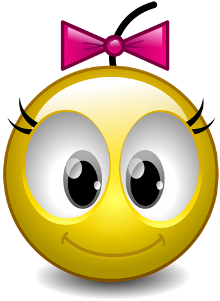 Домашнее задание.
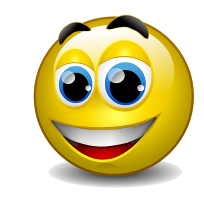 тема №7
§§ 23-28,
ФотФ стр.1,2
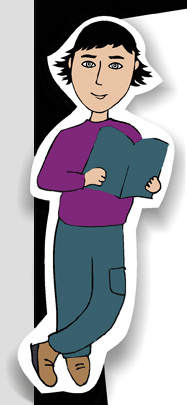 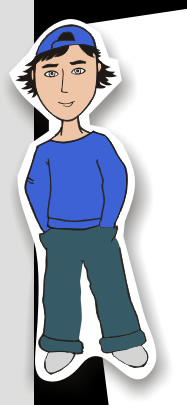 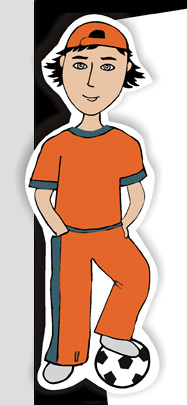 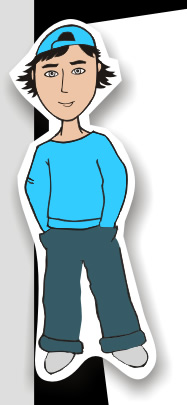 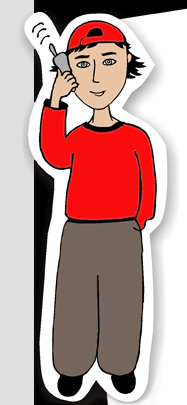 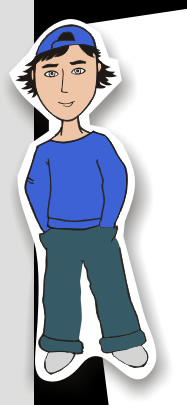 Может ли изменить скорость одинокое тело?
Что мы понимаем под словом "сильный"?
Домашнее задание.
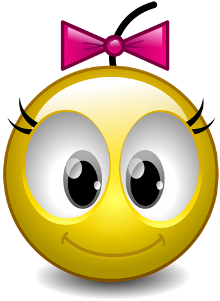 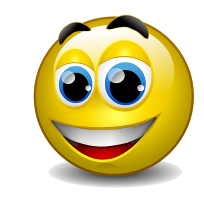 тема №7
§§ 23-28,
ФотФ стр.12,  13
Диагностика 10,11
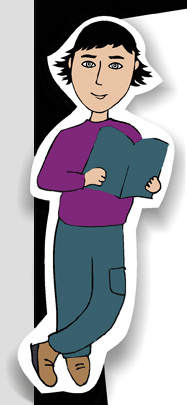 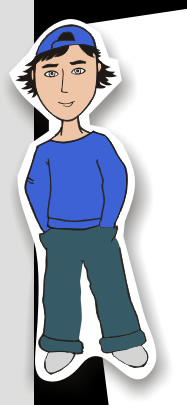 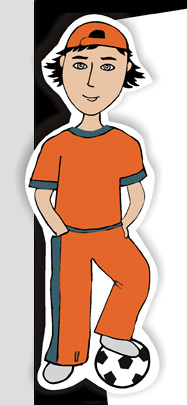 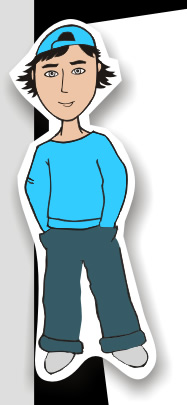 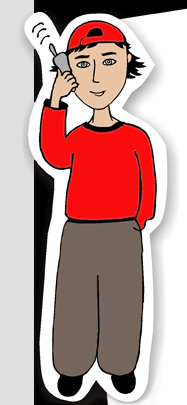 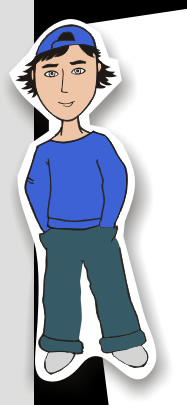 Что такое
Сила?
Сколько их?
Физика 7
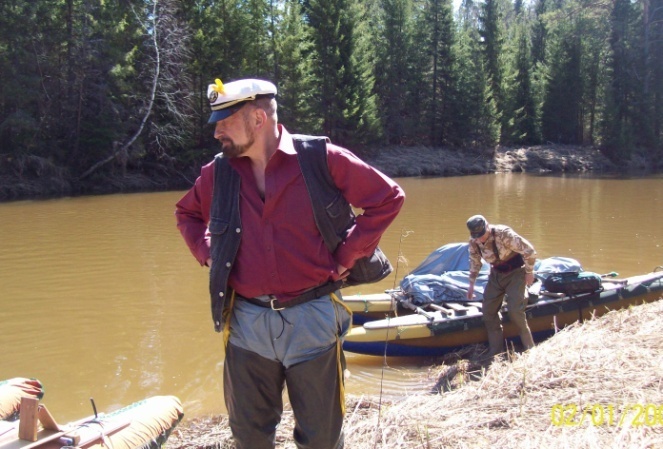 Тема  №7
тяжести
Сила
упругости
Физика от физика, стр.12,13
рука… магнит… ракетка…
величина
СИЛА = действие  
другого  ТЕЛА
F
Fтяж
направление
точка приложения
а
F- причина v… (2 з-н Н)
св-во  тел препятствовать  v  
это       инертность
покоится      F =0       v=0      равномерно     (1 з-н Н )
мера инертности  масса
 m=1кг       эталон!!
1 Н = F ,которая у
тела m=1кг за 1с v на 1м/с 
т.е.  ускорение 1 м/сс
     2м/с…3м/с…4 м/с…
m труднее… (2 з-н Н)
F
F =mа
= а
m
Земля
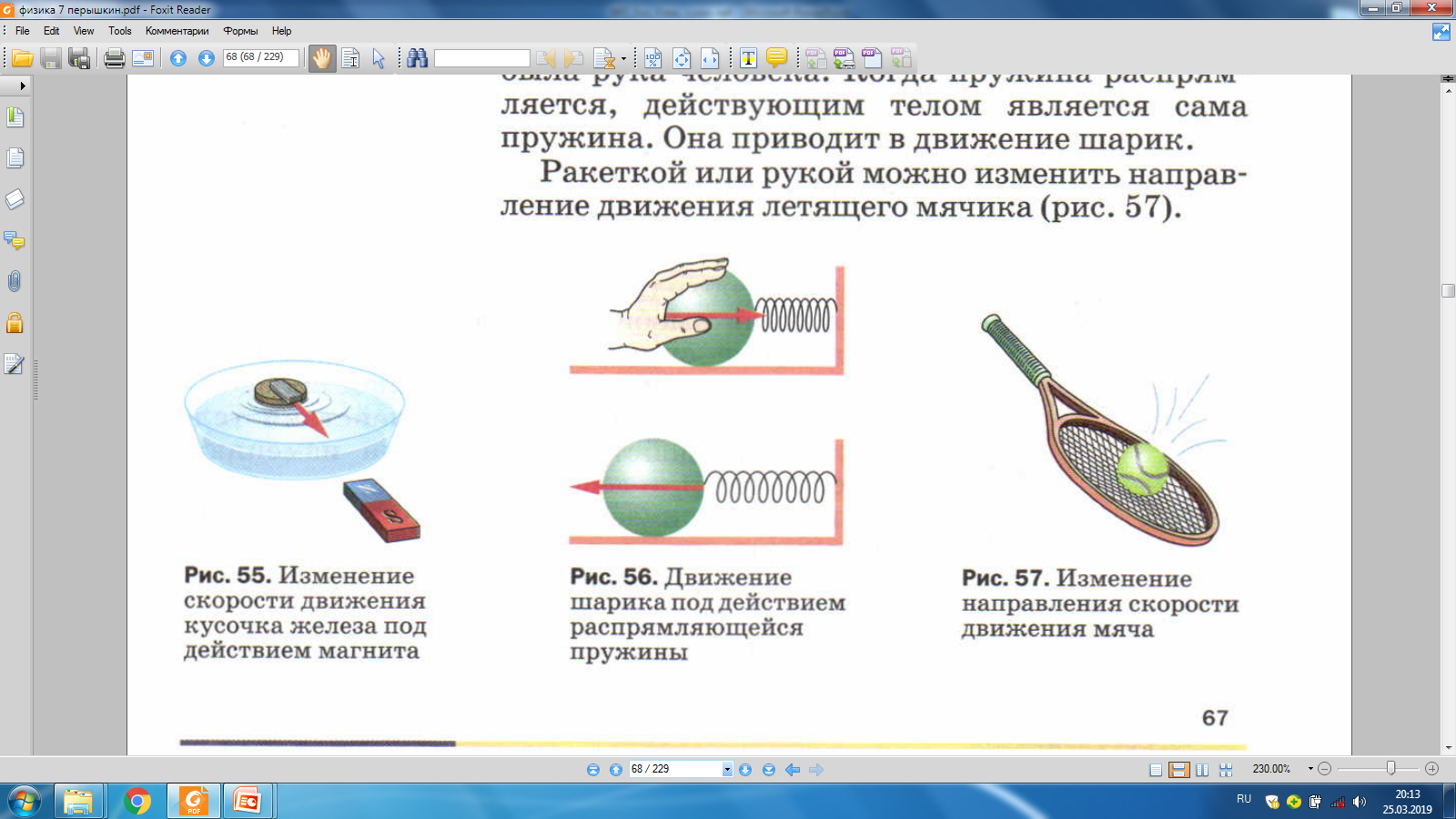 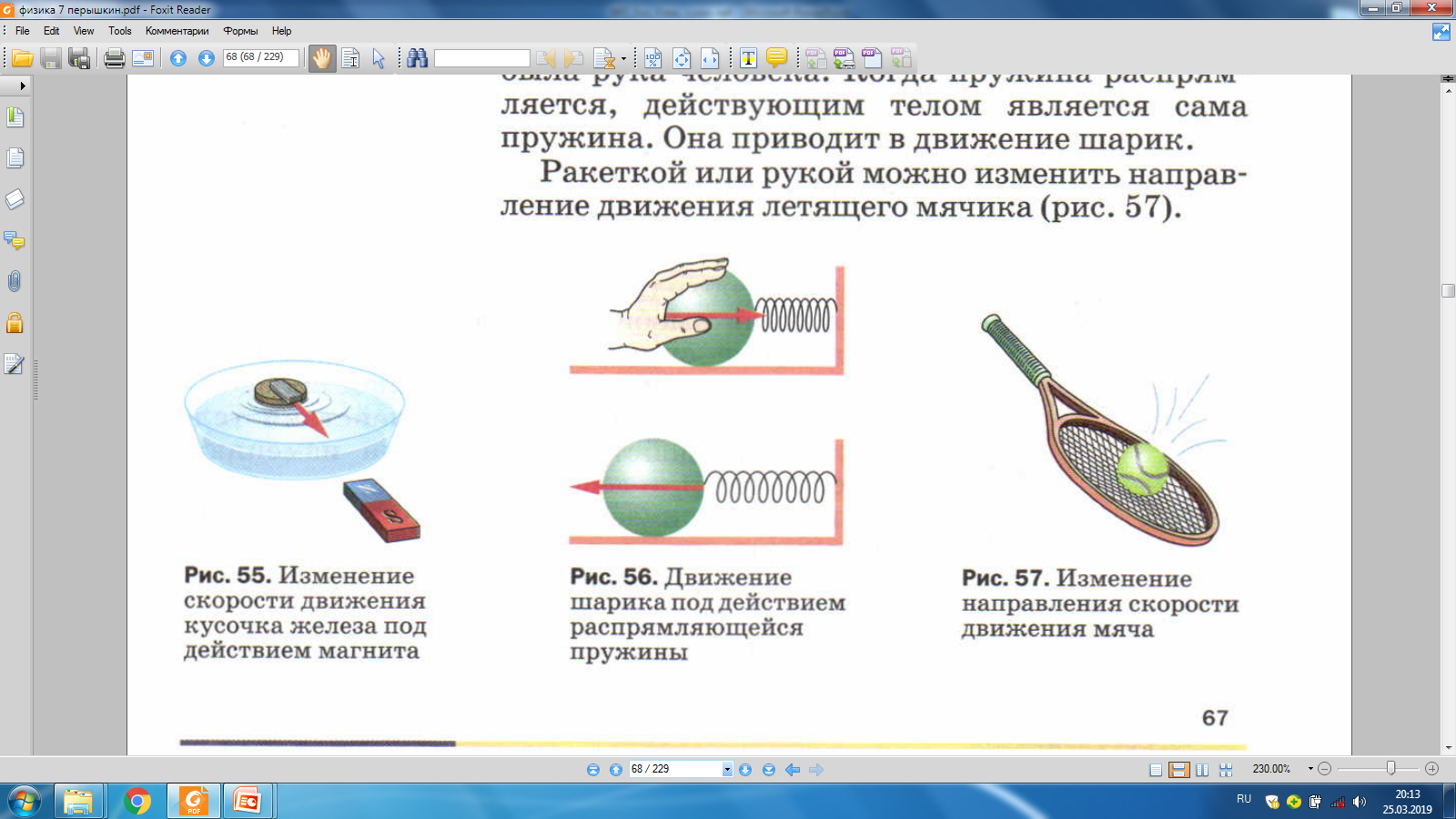 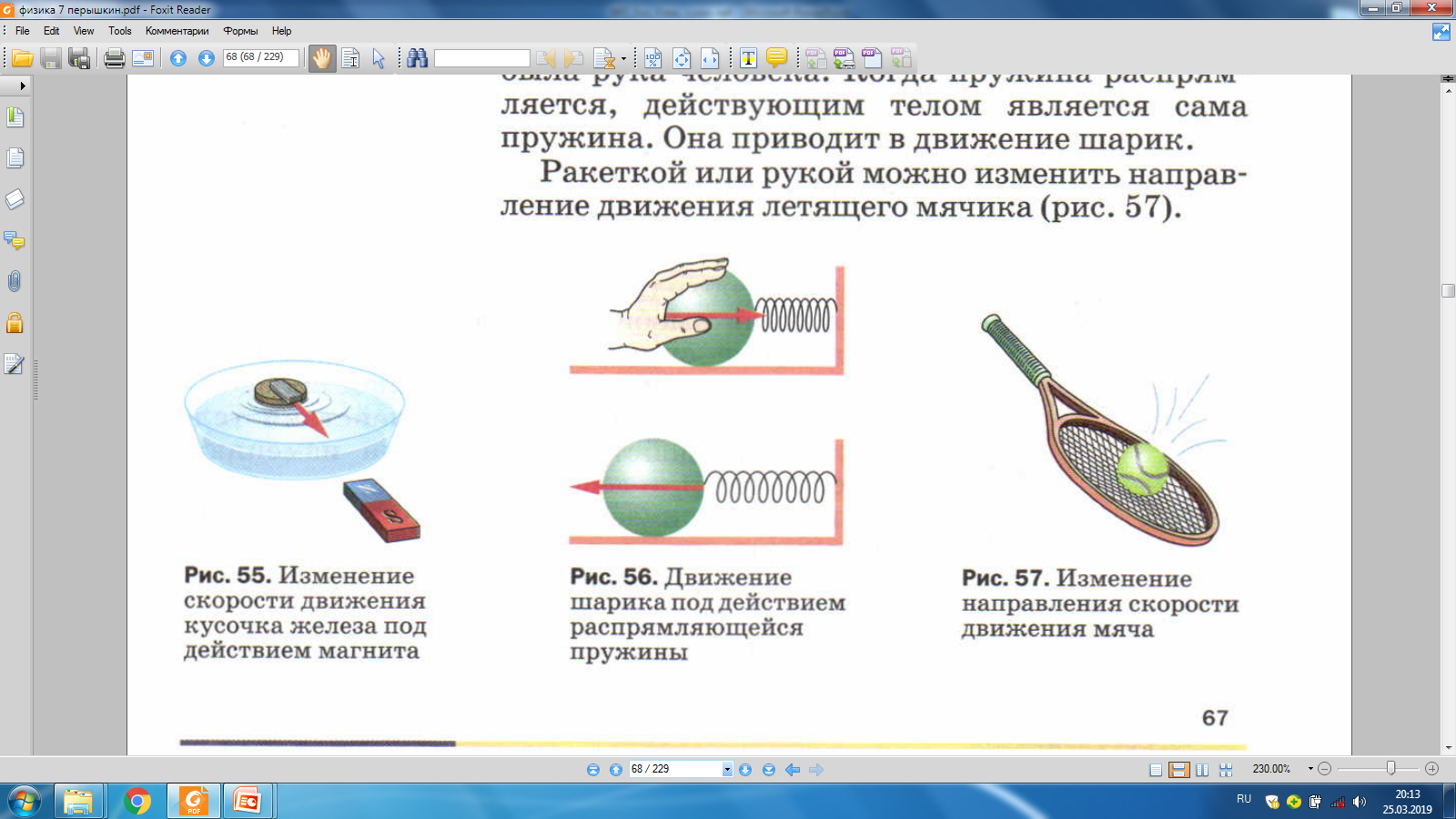 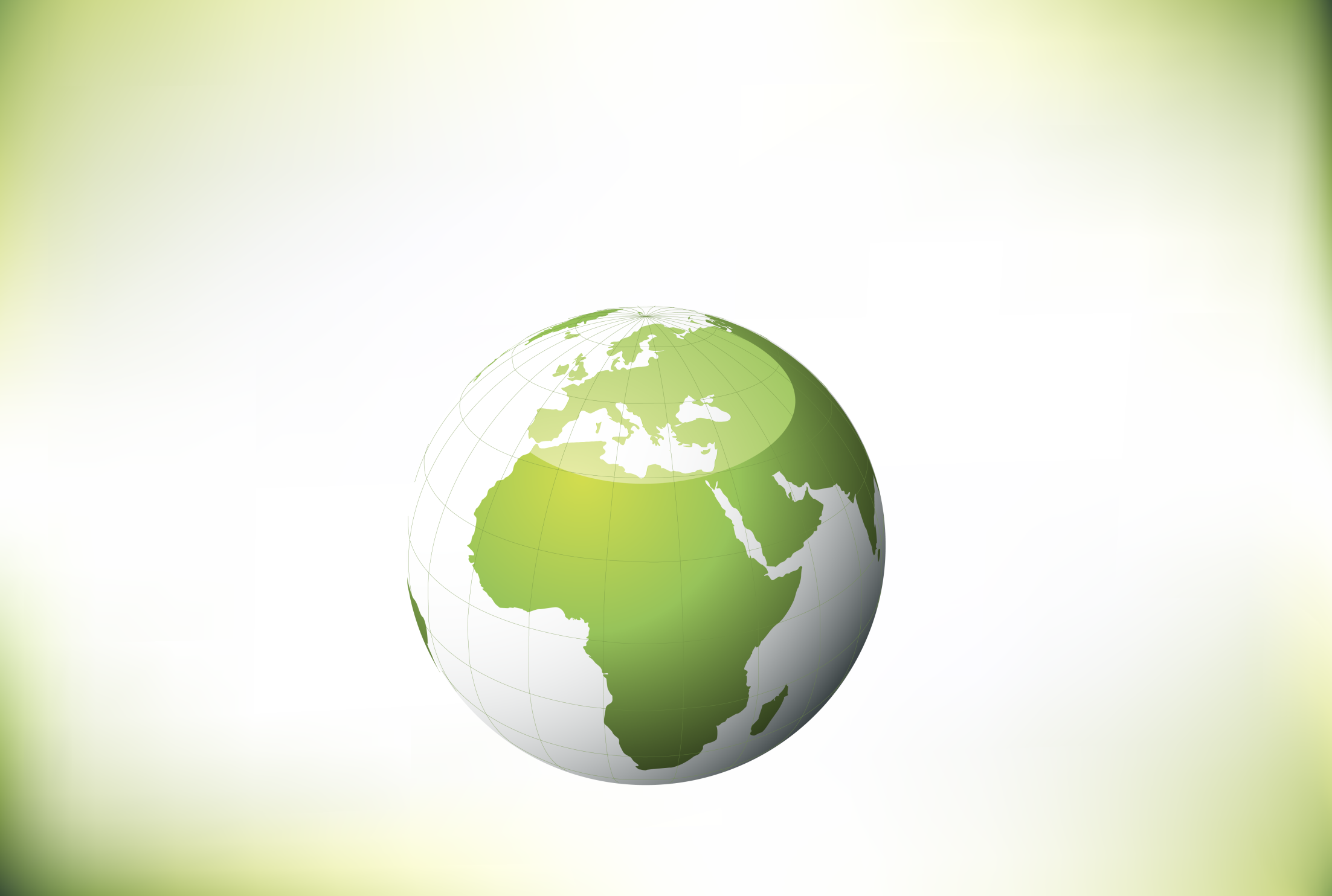 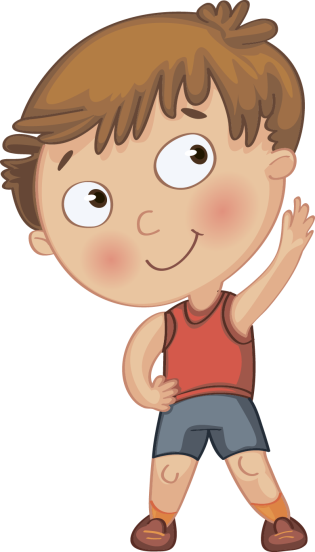 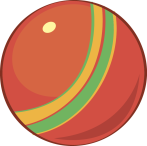 Сила тяжести
F
F
F тяжести = Fпритяжения  
F всемирного  тяготения (m,r)
 m1·m2
R2
все тела                                                   
притягиваются                                             
друг к другу
FТЯГ =
F тяжести = F притяжения  
массивнее   тяжелее
F = mg
2 кг сильнее, чем 1кг
g =9,8 Н/кг
F
на тело m 1кг
F тяжести = 9,8 Н
Величина  F = mg
gЛуны = 1,6                        gЗемли= 9,8
направление / к центру Земли
точка приложения/ к телу
БНП модели 6,10,11 анимации №12,13,
на опору… на подвес
= ВЕС = Р
Fтяжести
Р
Р
Величина/ в покое   Р = mg
Р = Fтяжести
направление / в покое к центру Земли
m = 75кг
точка приложения/ к опоре или..
Fтяжести= 750Н
Р = 750Н
F упругости =
f (жесткости, деформации)
Fу = kL (з-н Гука)
жесткость
деформация
0
0,1Н
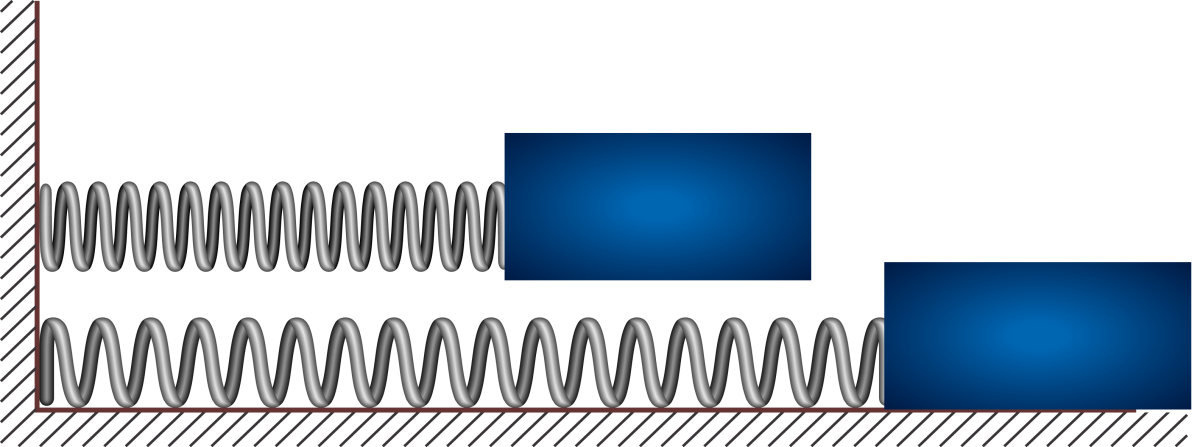 0,5
1
1,5
динамометр
2
Измерение сил
F(H) – сила – в. ф. в., х-щая действие другого тела.
The force is an action of other object.
Условие равновесия тел и равномерного движения 
Если сумма сил, действующих на тело,  равняется нулю, то тело движется равномерно или покоится. F =0
If the sum of the forces equal to zero, the body moves evenly or rest.
1 Ньютон  – сила, изменяющая скорость тела
 массой 1 кг на 1 м/с за 1секунду.
Fу – сила упругости. Возникает из-за взаимодействия между молекулами при деформации, направлена перпендикулярно поверхности соприкосновения тел.
Fу = kL,  
 L -[м ] деформация тела,
 k–коэффициент жесткости
Динамометр – прибор для измерения силы.
F тяжести – сила тяжести  – сила, с которой планета притягивает к себе данное тело. Направлена к центру Земли. F = mg, где g=9,8Н/кг  на Земле, 
на Луне g=1,6Н/кг,  т.е. 1кг Луна притягивает с силой 1,6Н
P(Н) Вес – сила, с которой тело действует на опору или на подвес. 
Р = mg, (только при равномерном движении).
Невесомость – состояние, при котором тело не действует ни на опору, ни на подвес.
Кг – это масса (инертность),
Ньютоны – это вес (сила).
7-1 Сила тяжести, тела массой  M = 10кг рана…
Mg = 10кг∙9,8Н/кг = 98Н
7-2. Вес тела, массой  m = 100кг равен. .
Mg = 100кг∙9,8Н/кг = 980Н
7-3.  Моя масса …..  кг, значит мой вес     
                                                почти
78кг
780Н
10
Mg = 78кг∙9,8Н/кг ≈
mg
Р=
=m∙9,8Н/кг
Лабораторная работа № 6
Градуирование пружины.  Измерение веса тел. Измерение жесткости пружины.
ОБОРУДОВАНИЕ: пружина на колодке, линейка, набор грузов по 1Н,
Ход работы:
Стр. 13///ФотФ стр. 30
измеряют при равновесии  (Fтяж = Fдин)
Fдин
L
0,1Н
Fу = kL (з-н Гука)
0
деформация
жесткость
L
0,5
Fдин
Fупр
k =
1
1,5
2
Mg
Mg
Вывод: жесткость пружины  составляет 69Н/м, это значит при деформации в 1м сила упругости будет 69 Н.
Продолжите начатое
F тяжести – сила тяжести  –  …..
F =…..   где g= …. Н/кг  на Земле, 
на Луне g= …Н/кг,  т.е. 1кг Луна притягивает с силой …. Н
P(Н) Вес – сила, ….
Р = mg, (только при …..       движении).
Невесомость – состояние, ……                              .
Кг–это ..  
Вес–это…
масса (инертность),     Ньютоны (сила).
F тяжести – сила тяжести  – сила, с которой планета притягивает к себе данное тело. Направлена к центру Земли. F = mg, где g=9,8Н/кг  на Земле, 
на Луне g=1,6Н/кг,  т.е. 1кг Луна притягивает с силой 1,6Н
P(Н) Вес – сила, с которой тело действует на опору или на подвес. 
Р = mg, (только при равномерном движении).
Невесомость – состояние, при котором тело не действует ни на опору, ни на подвес.
Кг – это масса (инертность),
 Вес – это Ньютоны (сила).
Сложение векторов (правило треугольника!!!)
Физика от физика, стр.13
7-4 ,стр.13
РАВНОдействующая
50Н- 30Н=20Н
S1    +S2   = S0
S1
S2
S0
Fм + Fтр = R
2км +3км =5км
Fм
vкат
V2кат+v2теч = v2отн. берега
Fтр
vотн. берега
vтеч
32 + 42 = 52
R
Сложение векторов (правило треугольника!!!)
vкат + v теч = vотн. берега
На голову первого второй….
Начало первого… с концом последнего!!!
1.Чему равна сила трения, если брусок движется равномерно?  Ответ запишите в Н с точностью до десятых.
2
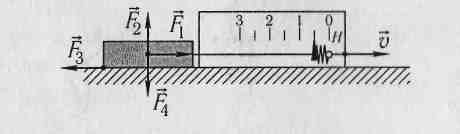 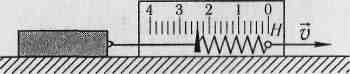 3. Дети тянут санки, прилагая в направлении    движения силы 7 и 10 Н. Сила сопротивления равна 14 Н. Чему равна равнодействующая этих сил? Ответ запишите в Н с точностью до целых и сделайте рисунок.
14Н
17Н
3Н
4. Чему равна сила сопротивления, если брусок движется с постоянной скоростью? Масштаб указан на рисунке. Ответ запишите в Н с точностью до целых.
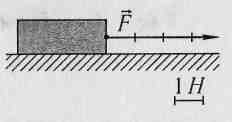 4Н
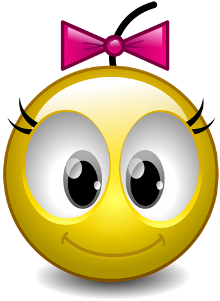 Домашнее задание.
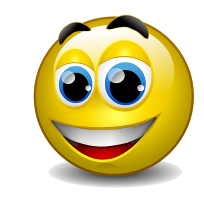 закрепление теме №7
Для закр. стр.12
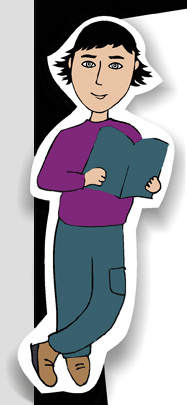 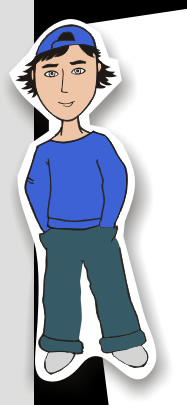 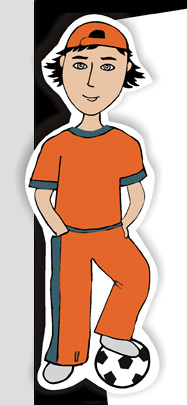 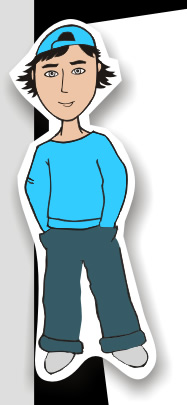 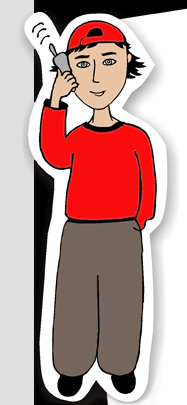 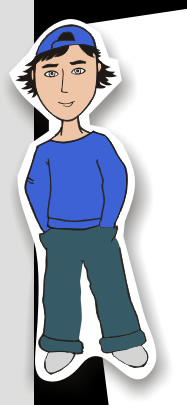 7-1. Парашютист спускается равномерно со скоростью 12 м/с. Его вес равен 900 Н. Какова его масса? Ответ запишите в кг с точностью до целых.
mg
Р
N
При равномерном движении вес тела по величине равен силе тяжести!
m=?
P =900Н
g=9,8Н/кг
mg
Р
900Н
=
=
m=
91,3кг
Ответ: масса парашютиста, т.е. его инертность составит 91,3кг
№ 12, стр.13
7-5. Сколько весит кирпич, если его         длина 20 см, ширина 10 см, высота 5 см?
7-5 стр.13
mg
N
а·d·c=
1. Найду объём кирпича из законов геометрии
V=
=1000cм3
2. Найду массу кирпича зная его плотность  2,1г/cм3
×
V
m =
2,1г/cм3∙1000cм3
m =
=21000г=21кг
3. Найду силу тяжести кирпича на Земле и его вес в равновесии
20,6Н
20,58Н
mg=
2,1кг9,8Н/кг=
20,6Н
Ответ: данный кирпич весит почти 20,6Н
Р
a=20см, d=10см, c=5см; = 2,1г/cм3; Р-?
Fтяжести
7-6 стр.13
7-6. Вес и сила тяжести, действующая                   на человека, если он выпьет стакан воды вместимостью 0,3 л, увеличатся соответственно на... Ответ запишите в Н с точностью до десятых.
mg
N
×
V
m =
1. Найду массу воды
3Н
m =
0,3м3/1000
1000кг/м3×
=
0,3кг
2. Найду вес и силу тяжести  воды
Р
mg
Р
0,3кг×
9,8Н/кг
Fтяжести
3Н
=
=
≈ 3Н
Ответ: вес и сила тяжести человека увеличатся на 3Н
V=0,3л =0,3дм3=0,3м3/1000; =1г/cм3; Р-?
12. Парашютист спускается равномерно со скоростью 12 м/с. Его вес равен 900 Н. Какова его масса?
mg
Р
N
При равномерном движении вес тела по величине равен силе тяжести!
m=?
P =900Н
g=9,8Н/кг
mg
Р
900Н
=
=
m=
91,3кг
Ответ: масса парашютиста, т.е. его инертность составит 91,3кг
№ 12, стр.37
10. Сила — это причина…
а) движения тела 
б) изменения скорости движения тела
 в)  постоянной скорости движения тела 
 г) относительного покоя тела
2
10.  Продолжите предложение и укажите неверный ответ. Сила характеризуется...
а) числовым значением 
в) временем действия 
б)  направлением 
г) точкой приложения.
3
смачивание
FЖ-Ж       FТ-Ж

mg
FПОВ  =
I з-н Н
(капилляр)
фитиль
полотенце…
FПОВ
mg
h
Боронить…
мыть пол…
березовый сок…
несмачивание
FЖ-Ж      FТ-Ж

FА
FПОВ  =
I з-н Н
c гуся…
FА
FПОВ
Гидрозащита…
h
вода в решете…
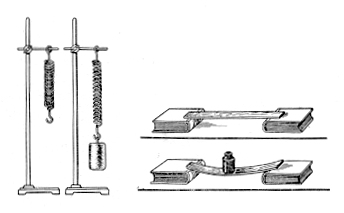 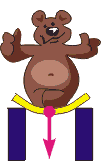 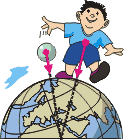 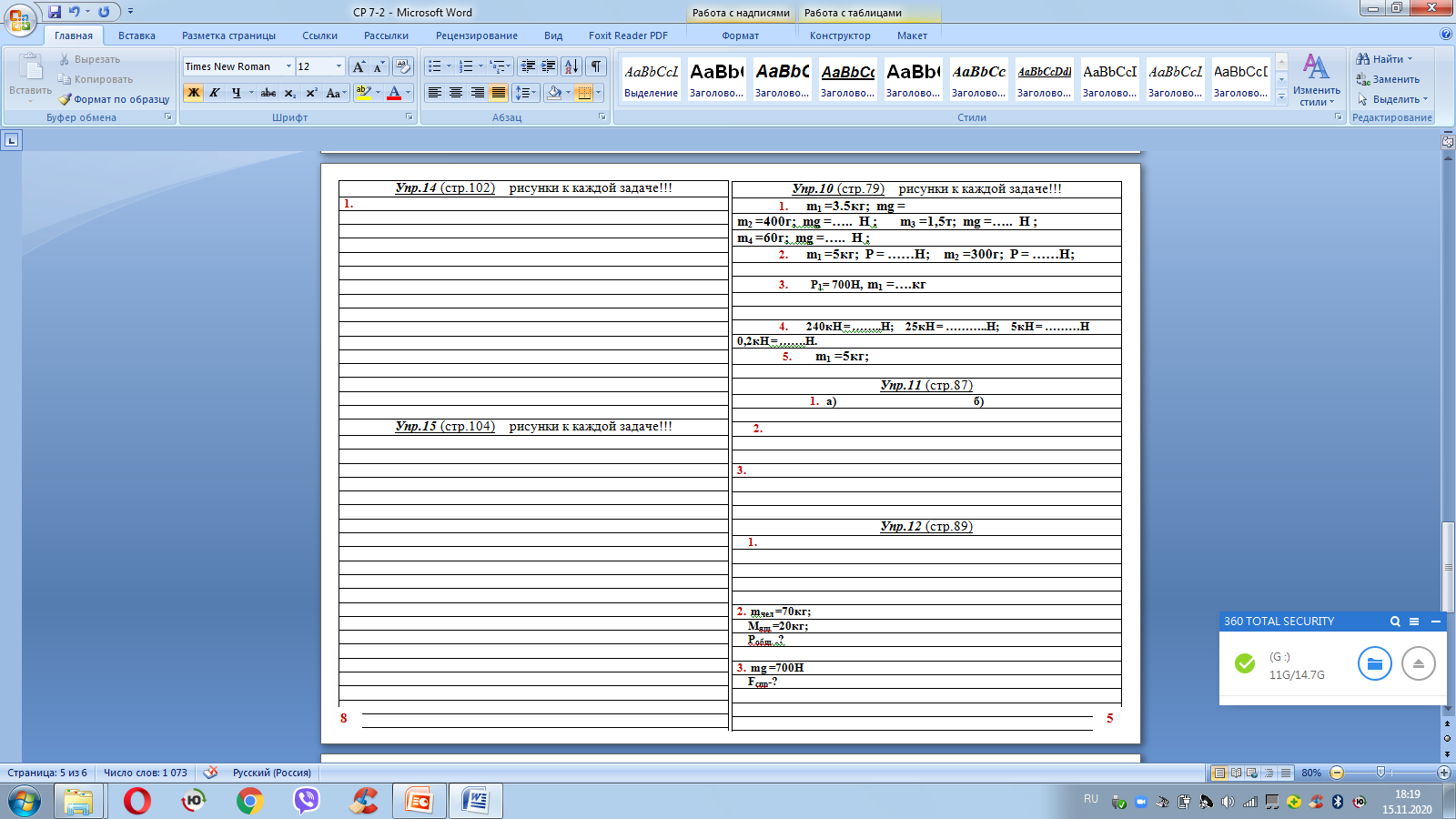 Укажите название приборов, предназначенных для измерения следующих  физических величин
Масса.
Сила.
Скорость.
Температура.
Объем тел
1.Мензурка.
2.Спидометр.
3.Термометр.
4.Динамометр.
5.Рычажные весы.
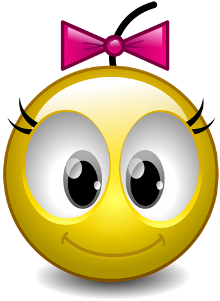 Домашнее задание.
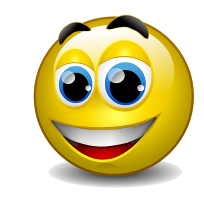 /ФотФ Стр.13 //
 Упр.10,11,12 (стр.5 СР иКР-2)


гр3 107- 117** 122 120 301 т4 v
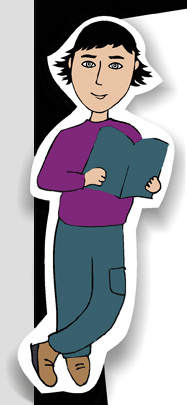 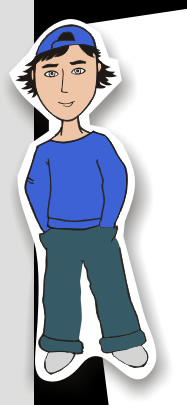 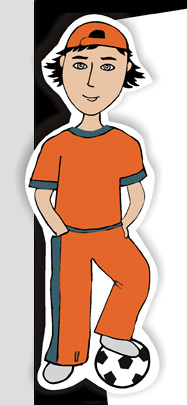 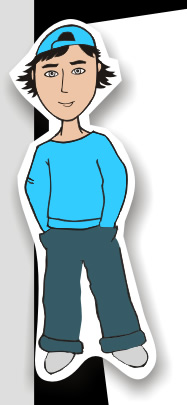 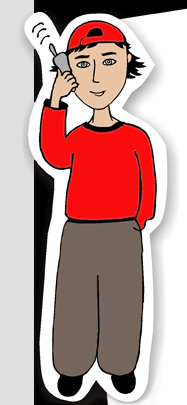 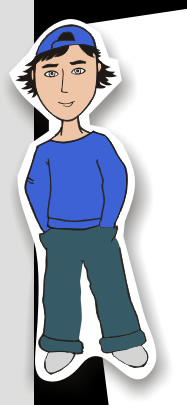 Нахождение равнодействующей сил
ВЫВОДЫ:
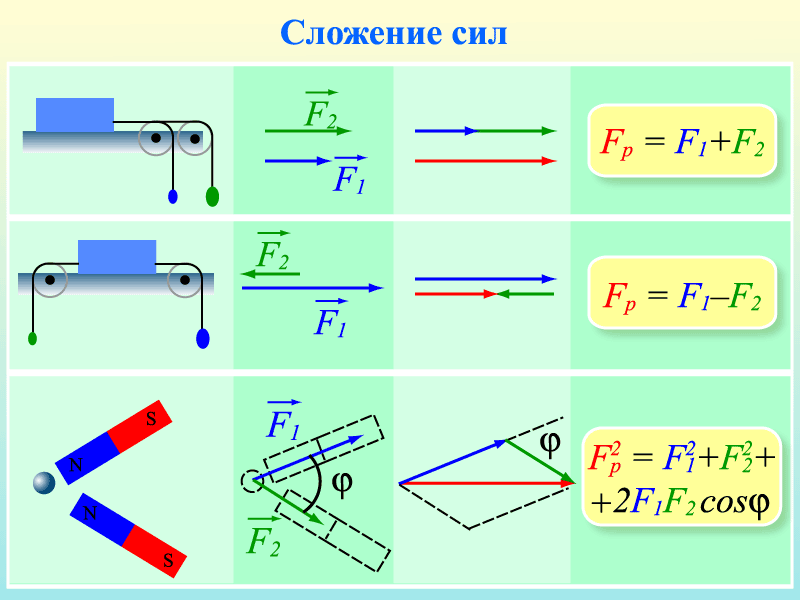 Пример нахождение равнодействующей сил
3. Силы направлены в разные стороны
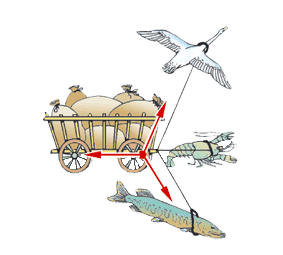 Равнодействующая равна нулю
Равнодействующая сил
Векторная сумма всех сил, действующих на тело, называется равнодействующей силой.
если на тело одновременно действуют несколько сил, то равнодействующая всех сил равна:
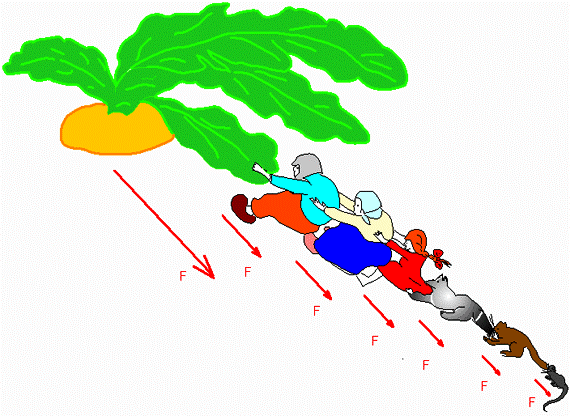 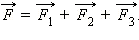 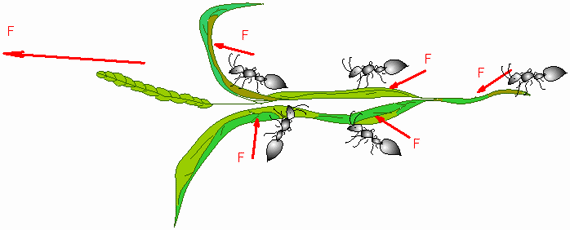 Равнодействующая сила
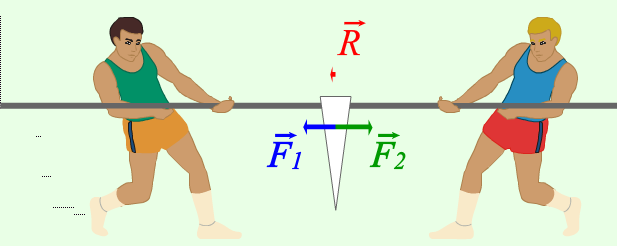 Сила. Сложение сил
14,11,16
ПРЗ№ 2, стр.35
Нахождение равнодействующей сил
Если F1 = F2, то равнодействующая равна 0
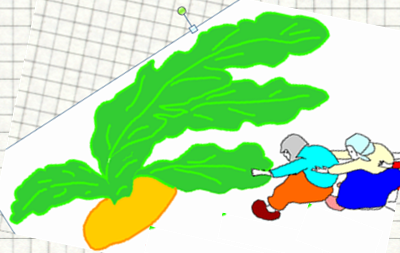 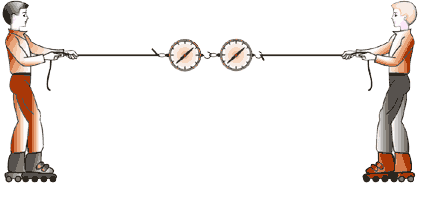 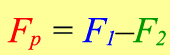 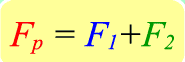 1. Силы направлены в одну сторону
2. Силы направлены в противоположные стороны
Силы направлены вдоль одной прямой
измеряют при равновесии  (Fтяж = Fдин)
Fдин
L
k =
k = L + F
F = F/F дин  
  F = 0,1H
L =(L)/L
k =  k/k
k =k k
kmin= k- k
kmax= k+k
Fдин
расчет погрешности
Mg
kmax
kmin
k
Вывод: жесткость пружины лежит в интервале от kmin доkmax,  относительная погрешность составляет εk%.